ИГРЫ ДЛЯ ФОРМИРОВАНИЯ ФОНЕМАТИЧЕСКИХ ФУНКЦИЙ У ДЕТЕЙ СРЕДНЕГО  ДОШКОЛЬНОГО ВОЗРАСТА С ДИАГНОЗОМ  ОНР
Автор : учитель – логопед ГДОУ №67 Фрунзенского района БЕЛОВА Л.И.
Содержание:
Игры на определение  длинных и коротких слов ( даются при начальном обучении).
Игры «Лабиринт» на закрепление полученных навыков.
«Какое слово не подходит» – определение лишнего слова, дают всегда без наглядности.
Игры «Доскажи словечко.» формируют  фонематическое восприятие.
Игры «Найди место звука в слове.» – более сложный материал.
Игра «Длинное – короткое.»
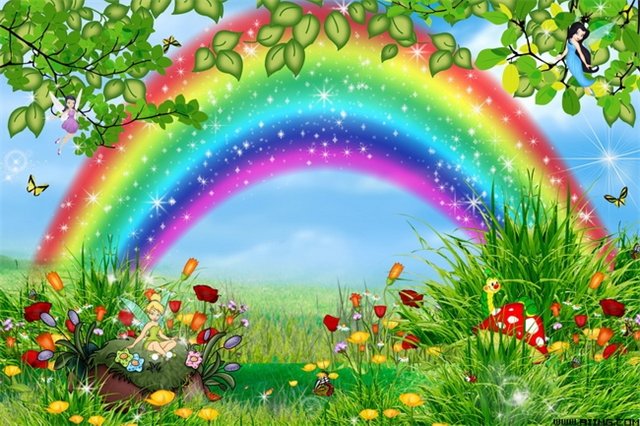 сад
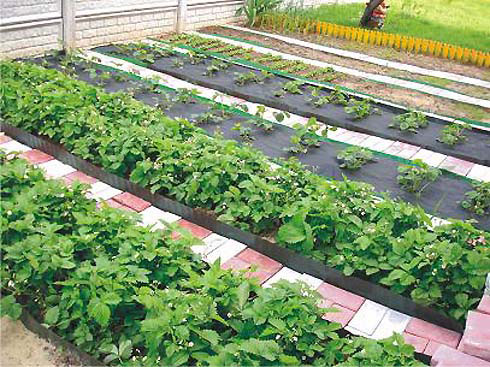 огород
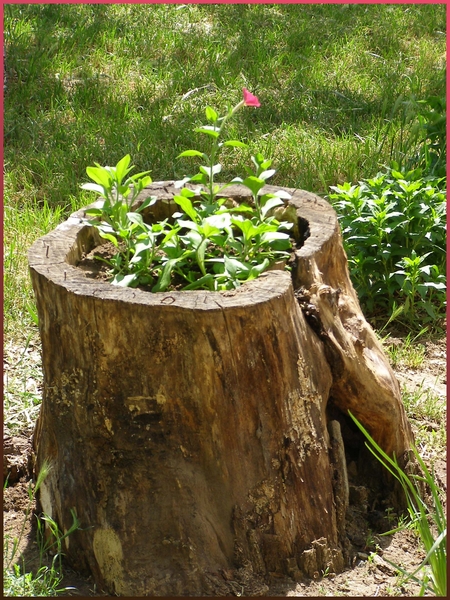 пень
ИГРА «ДОЙДИ ДО ДОМИКА ГНОМА.»
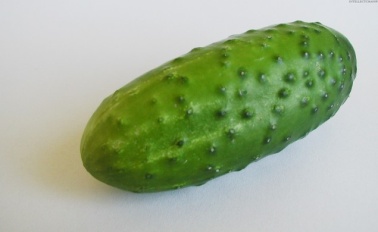 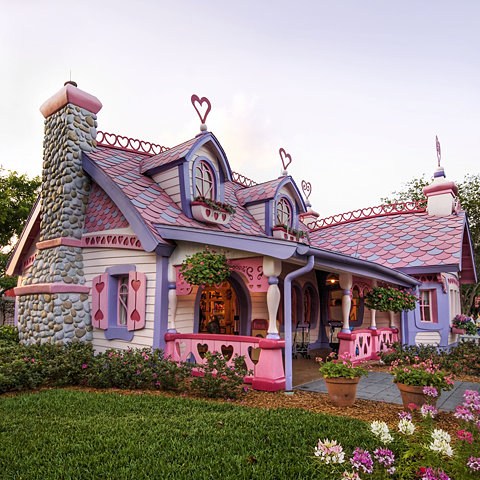 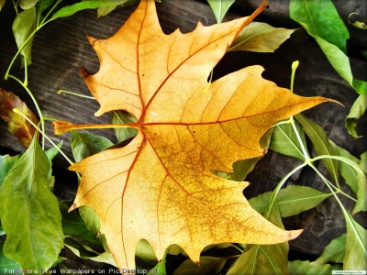 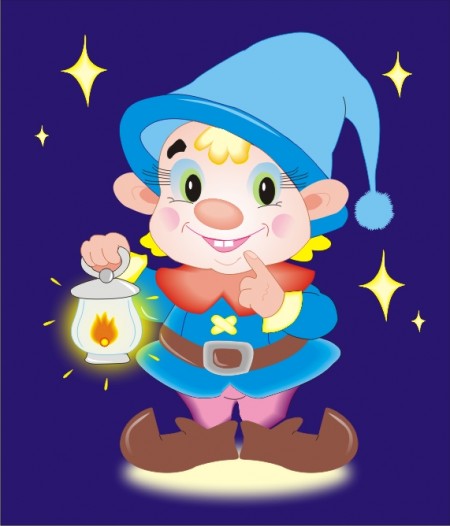 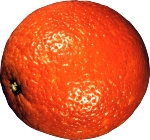 Игра «КАКОЕ СЛОВО НЕ ПОДХОДИТ?»
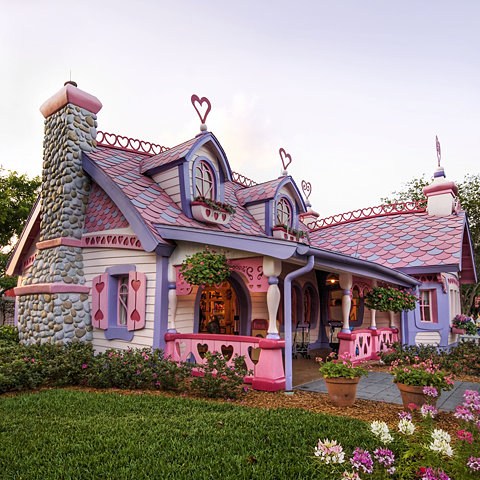 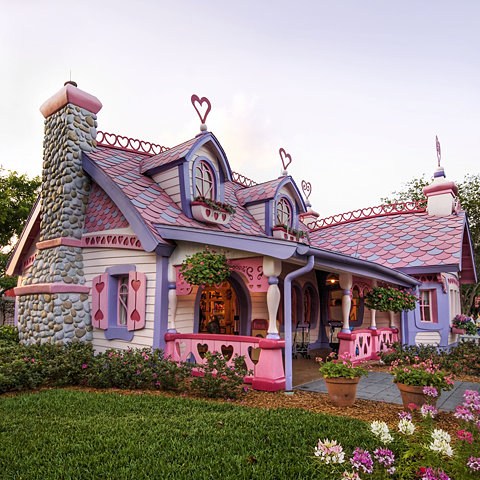 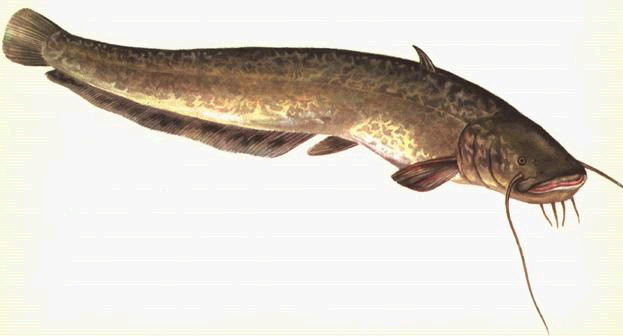 ДОМ
ДОМ
СОМ
ИГРЫ НА РАЗВИТИЕ  УМЕНИЙ У ДЕТЕЙ  СОСТАВЛЯТЬ РИФМЫ И ОПЕРЕДЕЛЯТЬ МЕСТО ЗВУКА В СЛОВЕ.
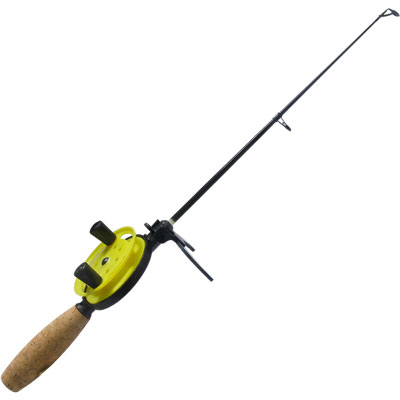 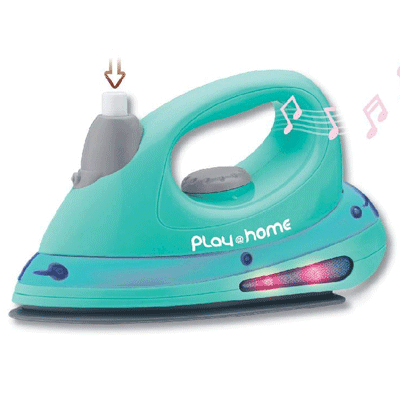 Игра «Отгадай – ка!»
«Он плывёт по простыне, как кораблик на волне.
Он хозяйкам добрый друг – электрический……»
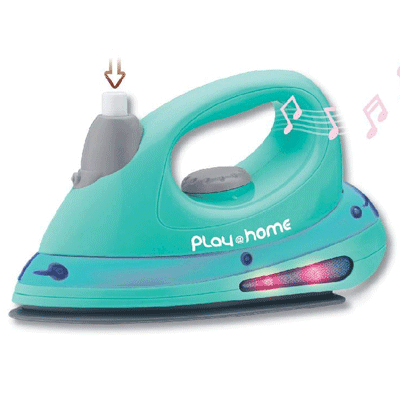 «Длинная и гибкая,
Охотится за рыбками.
Порой пуста, как дудочка,
А петь не может….»
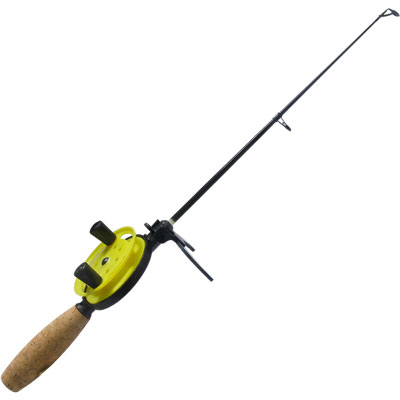 ЧУДЕСНО!
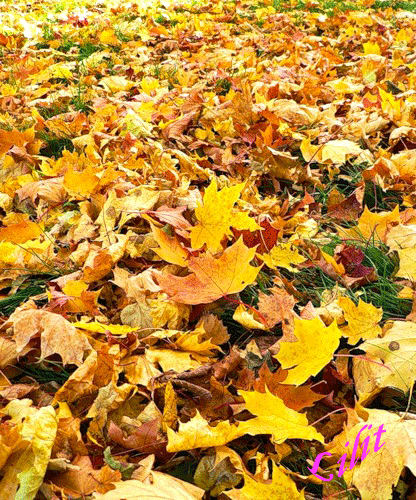 ВНИМАНИЮ РОДИТЕЛЕЙ И ПЕДАГОГОВ  ! ДЕТЯМ СРЕДНЕГО ВОЗРАСТА ПОДОБНЫЕ ИГРЫ И ЗАДАНИЯ ДАЁМ НЕ БОЛЕЕ 2 Х – 3 Х
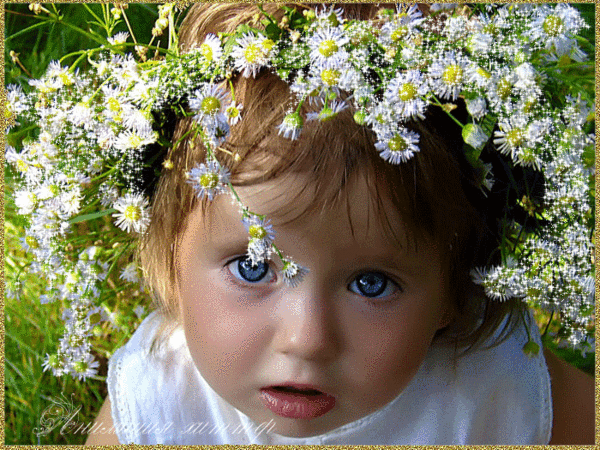